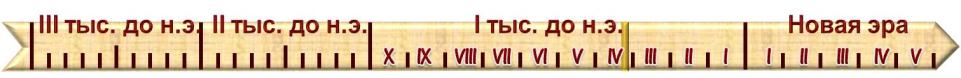 ЗАВОЕВАНИЯ АЛЕКСАНДРА МАКЕДОНСКОГО
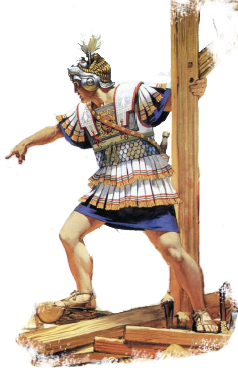 Образовательная система «Школа 2100». 
Данилов Д.Д. и др. Всеобщая история. 5-й класс. История Древнего мира. § 31.
Автор презентации: Казаринова Н.В. (учитель, г. Йошкар-Ола)
© ООО «Баласс», 2012.
[Speaker Notes: Рисунок журнал «Новый солдат» № 188]
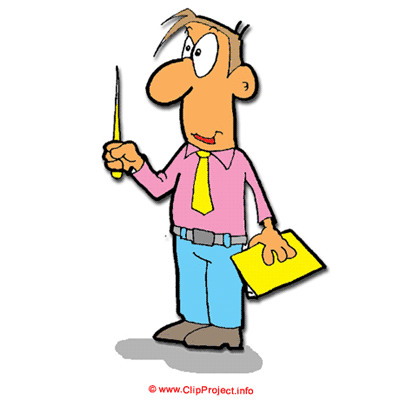 ОПРЕДЕЛЯЕМ ПРОБЛЕМУ
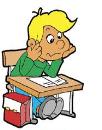 Наверное, чтобы воевать с Персией, Александр Македонский собрал самую большую армию, ведь Персия владела половиной мира…
Как ни странно, армия Александра Македонского была небольшой. По мнению историков, он отправился в этот поход  всего  с  35 тысячами человек.
Сравни мнения Антошки и учёных. Какое наблюдается противоречие? 
Какой возникает вопрос? Сравни его с авторским.
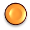 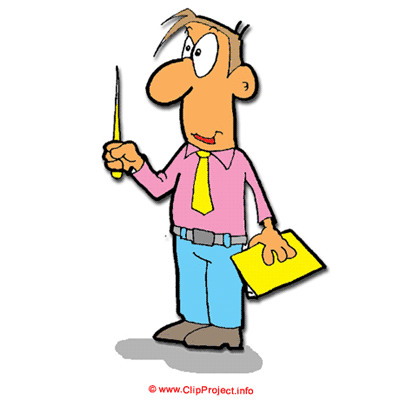 ОПРЕДЕЛЯЕМ ПРОБЛЕМУ
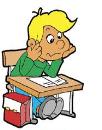 ПОЧЕМУ АЛЕКСАНДР МАКЕДОНСКИЙ ЗАВОЕВАЛ ПОЛМИРА?
ВАША ФОРМУЛИРОВКА ПРОБЛЕМЫ МОЖЕТ НЕ СОВПАДАТЬ С АВТОРСКОЙ. ПОЖАЛУЙСТА, ВЫБЕРИТЕ В КЛАССЕ ТУ ФОРМУЛИРОВКУ, КОТОРАЯ ВАМ НАИБОЛЕЕ ИНТЕРЕСНА!
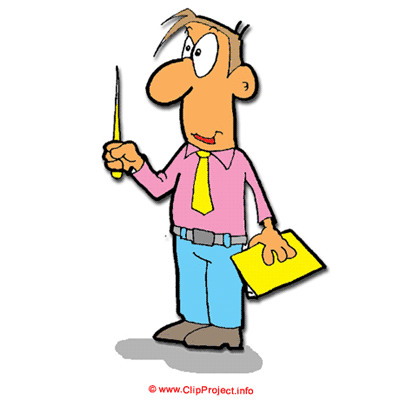 ВСПОМИНАЕМ ТО, ЧТО ЗНАЕМ
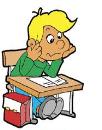 Повышенный уровень. Распредели явления в две группы.
[Speaker Notes: Анимация поставлена на щелчок. Происходит выцветание вопроса и появление таблицы.
Выполнение задания в режиме просмотра возможно при использовании встроенных средств Microsoft PPT (инструмент «ПЕРО»)]
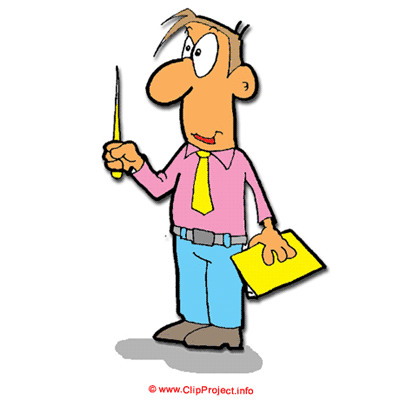 ВСПОМИНАЕМ ТО, ЧТО ЗНАЕМ
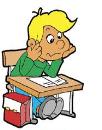 Необходимый уровень. С помощью стрелок соедини понятия с их определениями.
Повышенный уровень. Впиши в первую колонку недостающее слово к оставшемуся предложению.
[Speaker Notes: Анимация поставлена на щелчок. Происходит выцветание задания и появление таблицы. Заполнение таблицы в режиме просмотра происходит при использовании встроенных средств Microsoft PPT
Кнопка – ссылка на скрытый слайд с заданием максимального уровня]
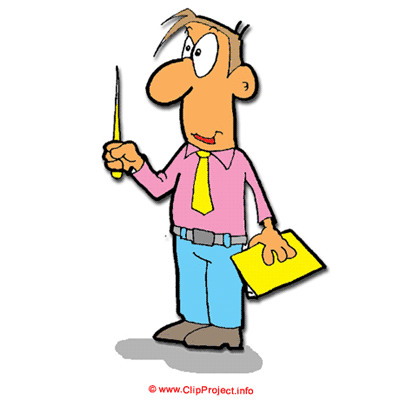 ВСПОМИНАЕМ ТО, ЧТО ЗНАЕМ
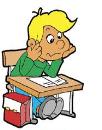 Максимальный уровень. Впиши в последнюю строку известное тебе слово с соответствующим ему значением, которое логически сочеталось бы с имеющимися понятиями.
[Speaker Notes: Скрытый слайд заданием максимального уровня
Анимация поставлена на щелчок. Происходит выцветание задания и появление таблицы. Заполнение таблицы в режиме просмотра происходит при использовании встроенных средств Microsoft PPT]
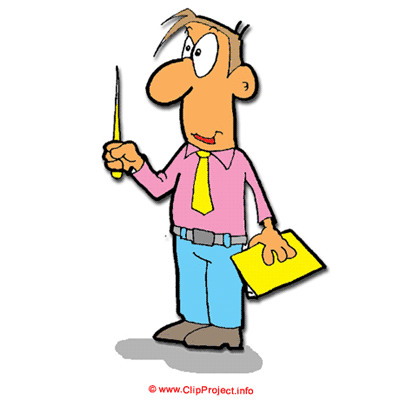 ОТКРЫВАЕМ НОВЫЕ ЗНАНИЯ
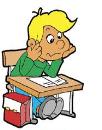 1. НАСЛЕДНИК МАКЕДОНИИ
2. ПОКОРИТЕЛЬ АЗИИ
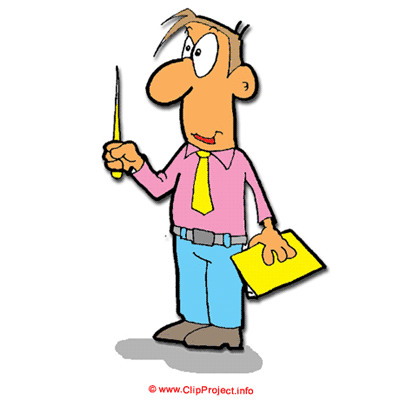 НАСЛЕДНИК МАКЕДОНИИ
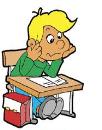 Повышенный уровень. Используя текст учебника (§ 31), определи и запиши в таблице черты характера Александра Македонского, позволившие ему прославиться. На какие факты ты опирался в своём ответе?
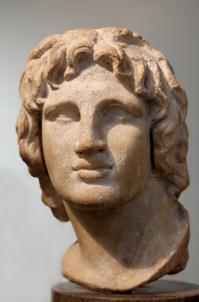 [Speaker Notes: Кнопка – ссылка на скрытый слайд с иллюстрацией Александр Македонский и Диоген. Работа со слайдом на усмотрение учителя]
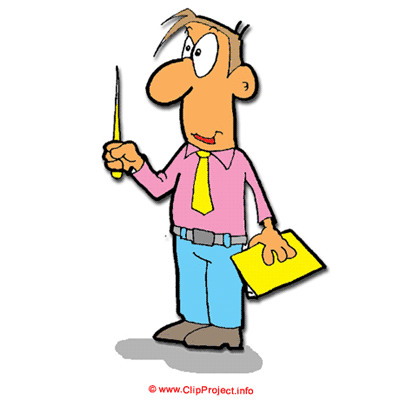 НАСЛЕДНИК МАКЕДОНИИ
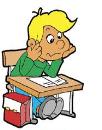 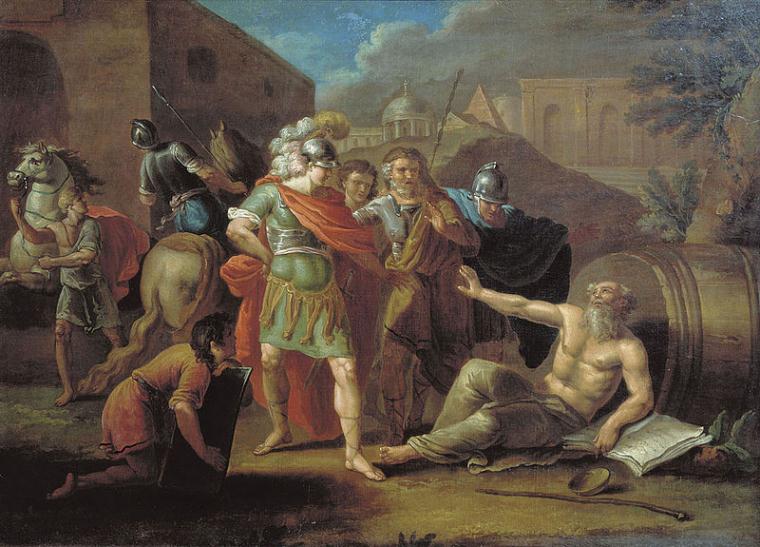 Тупылев И. «Александр Македонский перед Диогеном»
[Speaker Notes: Работа со слайдом на усмотрение учителя
Адрес рисунка - http://upload.wikimedia.org/wikipedia/commons/7/73/Tupylev_MakedonskDiogen.jpg?uselang=ru]
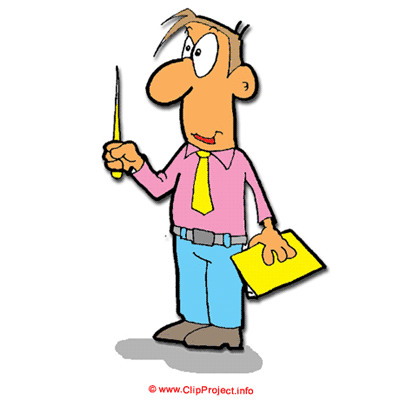 ПОКОРИТЕЛЬ АЗИИ
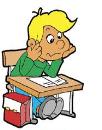 Повышенный уровень. Могут ли личные качества Александра Македонского повлиять на исход событий? Свой ответ подтверди аргументами.
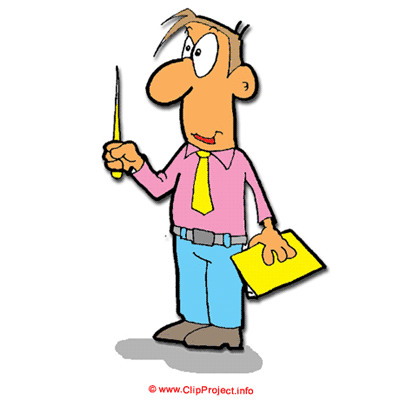 ПОКОРИТЕЛЬ АЗИИ
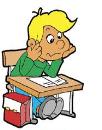 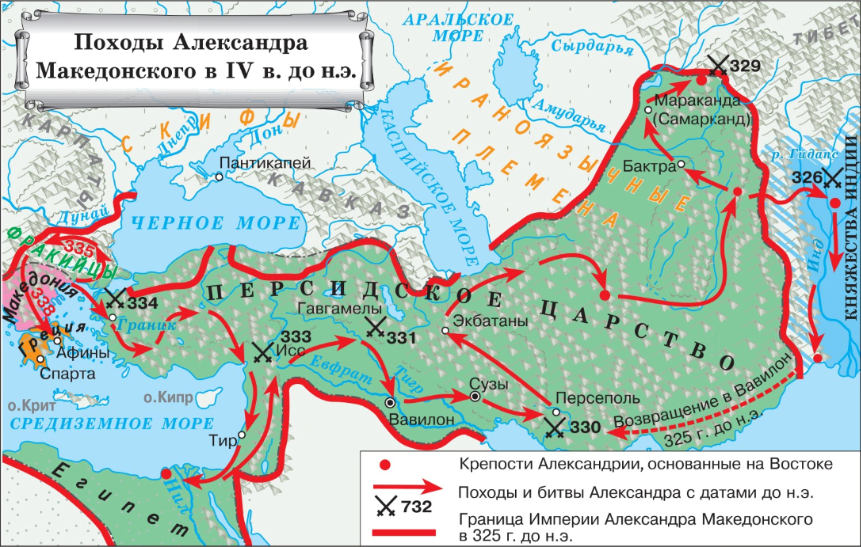 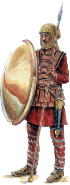 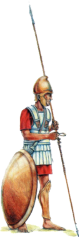 [Speaker Notes: Карта – стр.194]
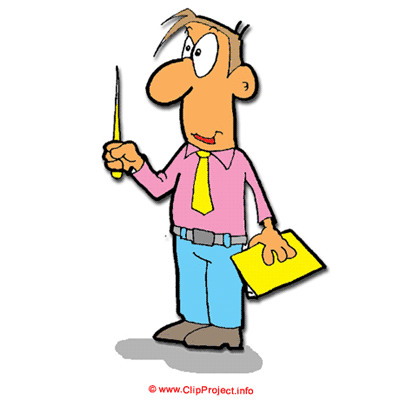 ПОКОРИТЕЛЬ АЗИИ
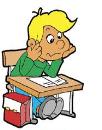 Повышенный уровень. Поставь себя на место советника одного из царей Индии. Составь для своего повелителя доклад о причинах побед Александра Македонского и причинах поражения персов.
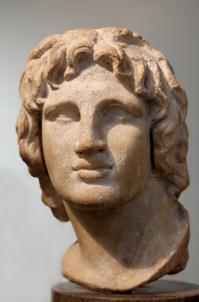 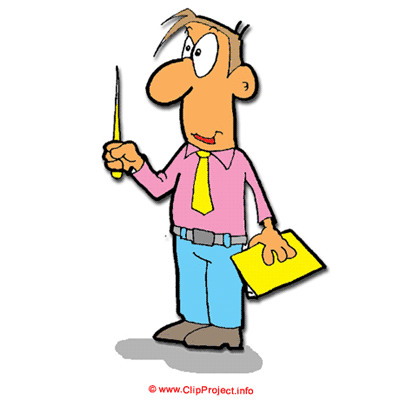 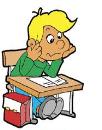 АЛЕКСАНДР МАКЕДОНСКИЙ ЗАВОЕВАЛ МНОГИЕ СТРАНЫ ВОСТОКА
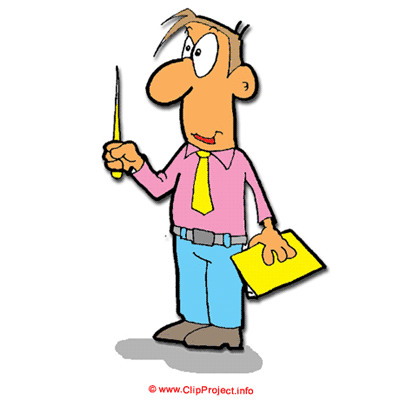 ПРИМЕНЯЕМ НОВЫЕ ЗНАНИЯ
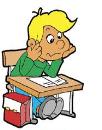 Представь, что ты — человек XXI века — оказался на месте Александра Македонского. Какими его поступками ты бы гордился, а каких стыдился? Свой ответ объясни.
Повышенный уровень. Рассмотри явление с разных сторон, подтвердив каждую позицию одним аргументом.
Максимальный уровень. Выполни задание на повышенном уровне, но используй дополнительную информацию, не полученную ранее на уроке.
[Speaker Notes: Анимация поставлена на щелчок. Происходит выцветание задания и появление таблицы.]
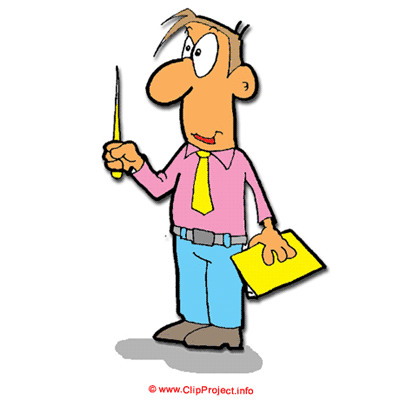 ПРИМЕНЯЕМ НОВЫЕ ЗНАНИЯ
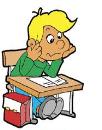 Выполни анимированную карту «Завоевания Александра Македонского».
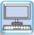 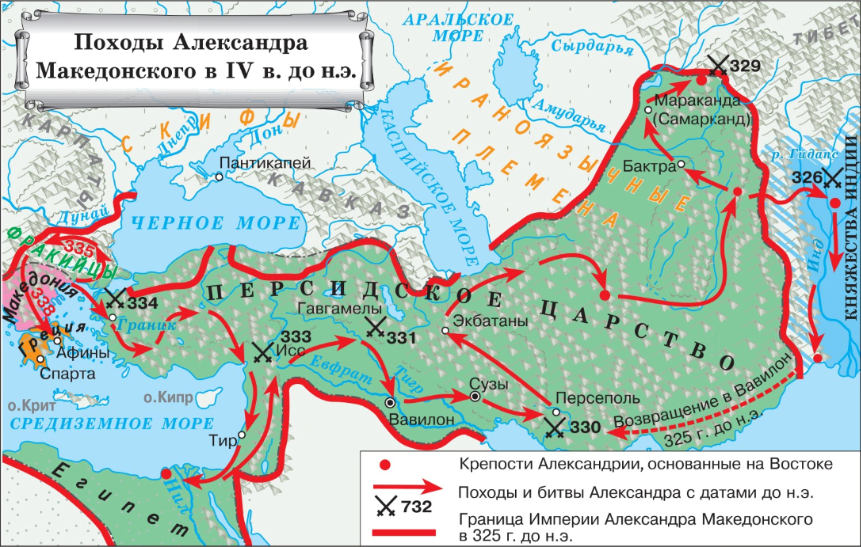 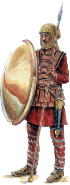 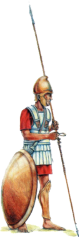 [Speaker Notes: Карта – стр.194]